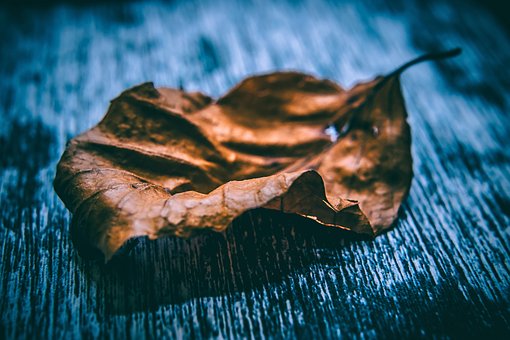 BASLP UG5-A-MoSp
73951
		Motor Speech Disorders 
         in Children